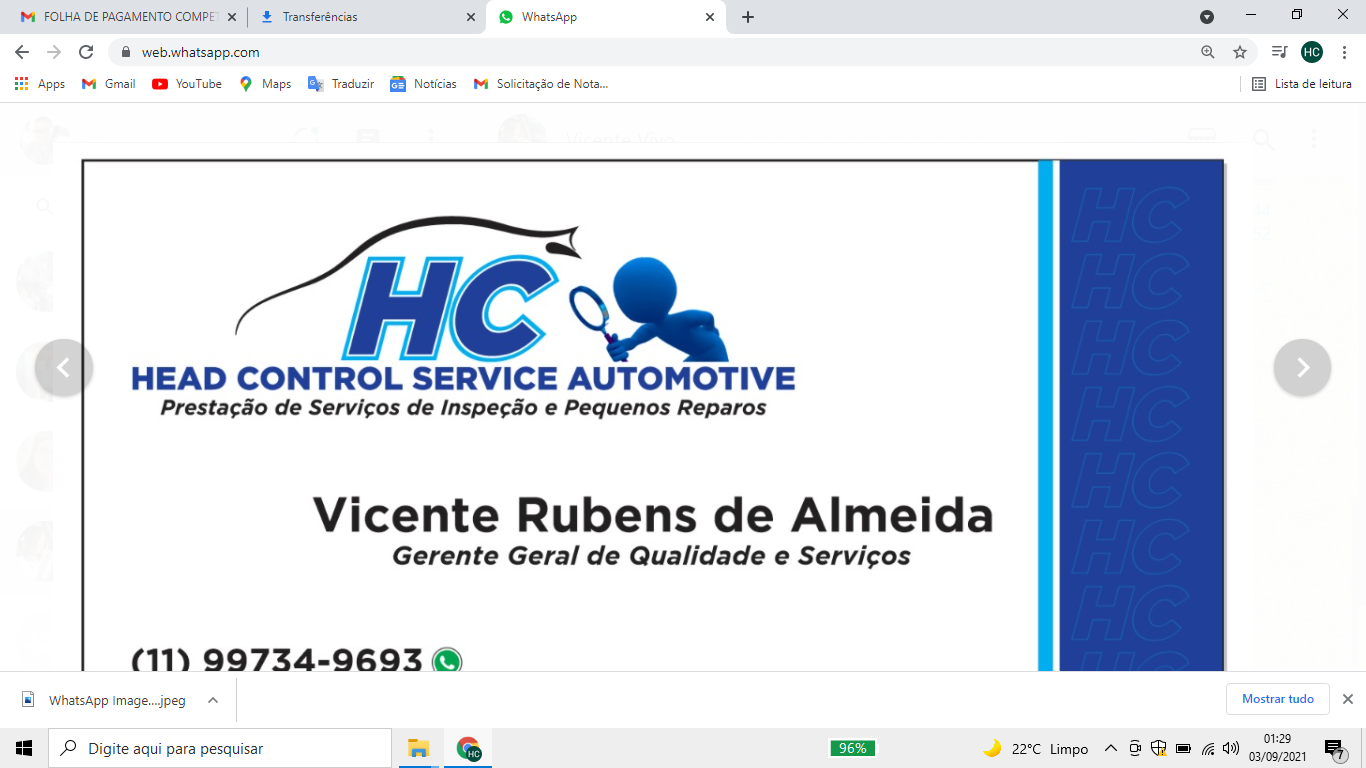 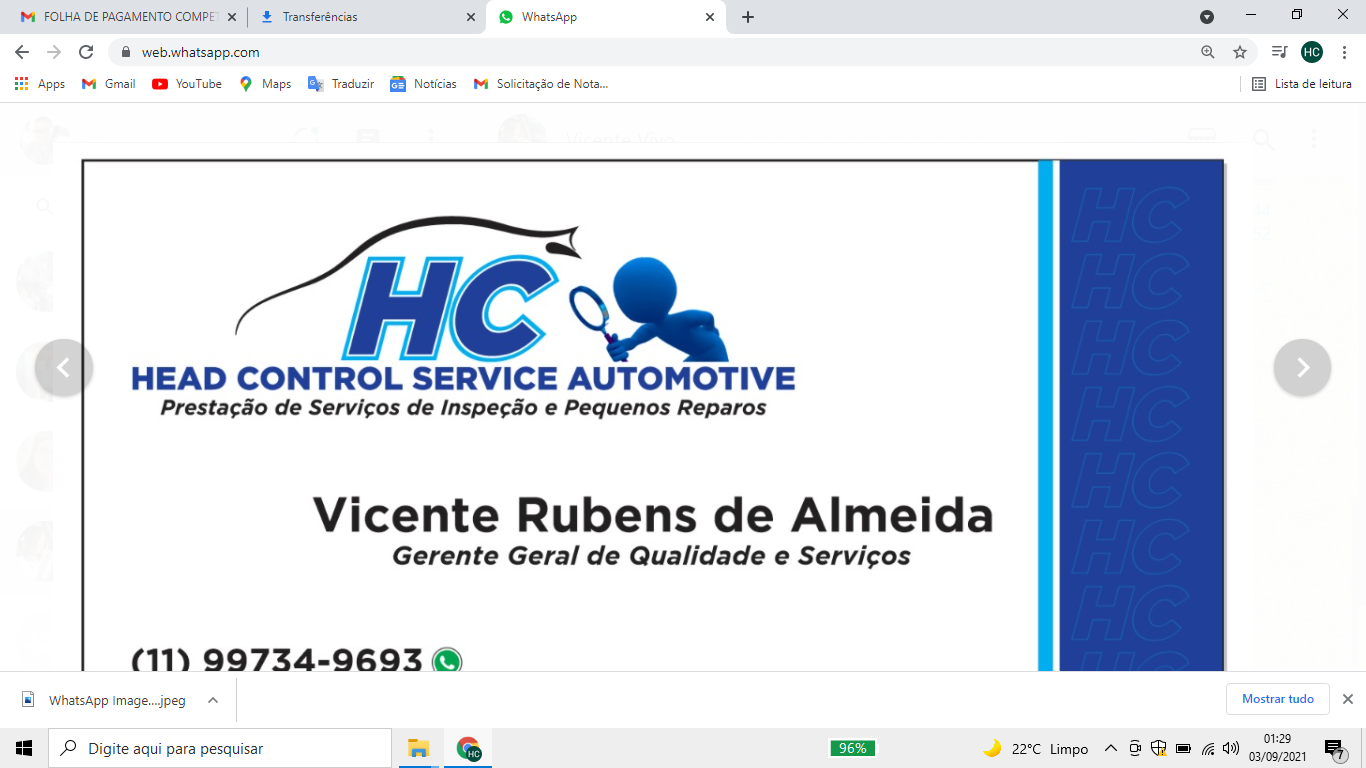 Histórico:
A HEAD CONTROL SERVICE AUTOMOTIVE prestação de serviços de inspeção e pequenos reparos iniciou suas atividades no ano de 2016 neste momento com o nome HC foi quando identificou uma deficiência dos prestadores de serviço que é  atuar e transmitir informações reais e precisas,  objetivando  auxiliar as empresas com atendimento personalizado na área de seleção e retrabalho, embarques controlados de produtos, assim como também no gerenciamento destas atividades.
      O grande desafio da HC Service Automotive é fornecer um trabalho de qualidade com pessoas bem treinadas atingindo um nível de produtividade que minimize os efeitos causados por qualquer  quebra de qualidade.
Missão:
Minimizar os impactos causados pela quebra da qualidade, através de serviços prestados com mão de obra qualificada,  reparando as falhas e sistematizando as ações para satisfazer às necessidades e expectativas de nossos clientes.
Nossa Política da Qualidade
Desenvolver pessoas, oferecer serviços de alta qualidade e produtividade com ética e responsabilidade excedendo as expectativas de nossos clientes.
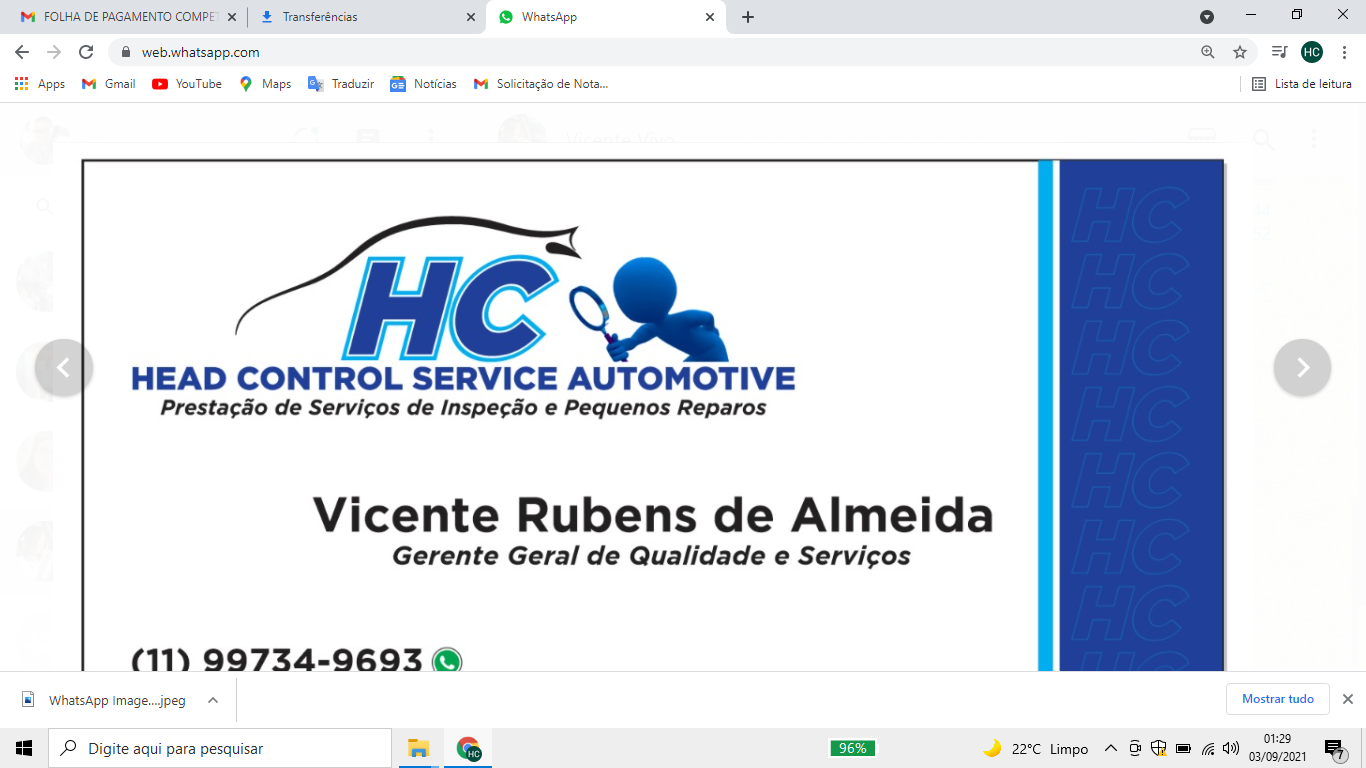 Portfólio
Qualidade
          serviços para diversas etapas para a manutenção do controle de qualidade
Produção
           Atuar como facilitador junto ao time de manufatura do cliente. 
  Logistíca
        serviços para diversos processos que envolvem a logística do negócio.
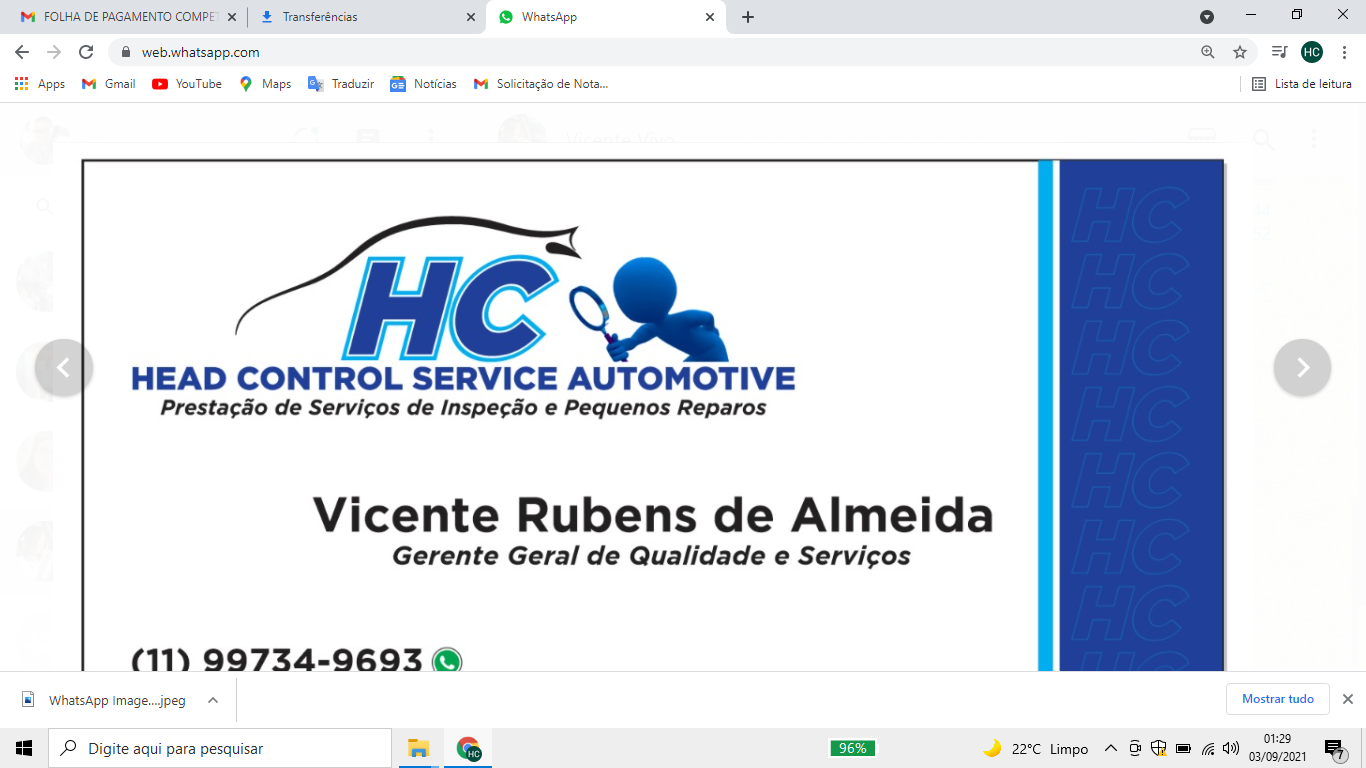 TERCERIZAÇÃO DA GESTÃO DA QUALIDADE E PRODUÇÃO

	O Grupo HC Service Automotive entende a demanda do mercado e atua oferecendo aos setores logísticos mão de obra qualificada e treinada.
Inspeções Visuais e Dimensionais
Retrabalhos em Produtos Diversos
Embarques Controlados (CS1, CS2)
Contenção em Fornecedores
GP-12 - EPC
Montagem e Sub-montagem
Inspeção de Recebimento
Gerenciamento do Sistema de Qualidade
Auditoria Interna da Qualidade
Elaboração e Montagem de PPAP
Facilitador na produção do cliente
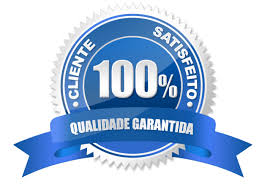 Mão de Obra Técnica 
Engenharia,  Metrologia,  Produção, Qualidade,  Assistência Técnica
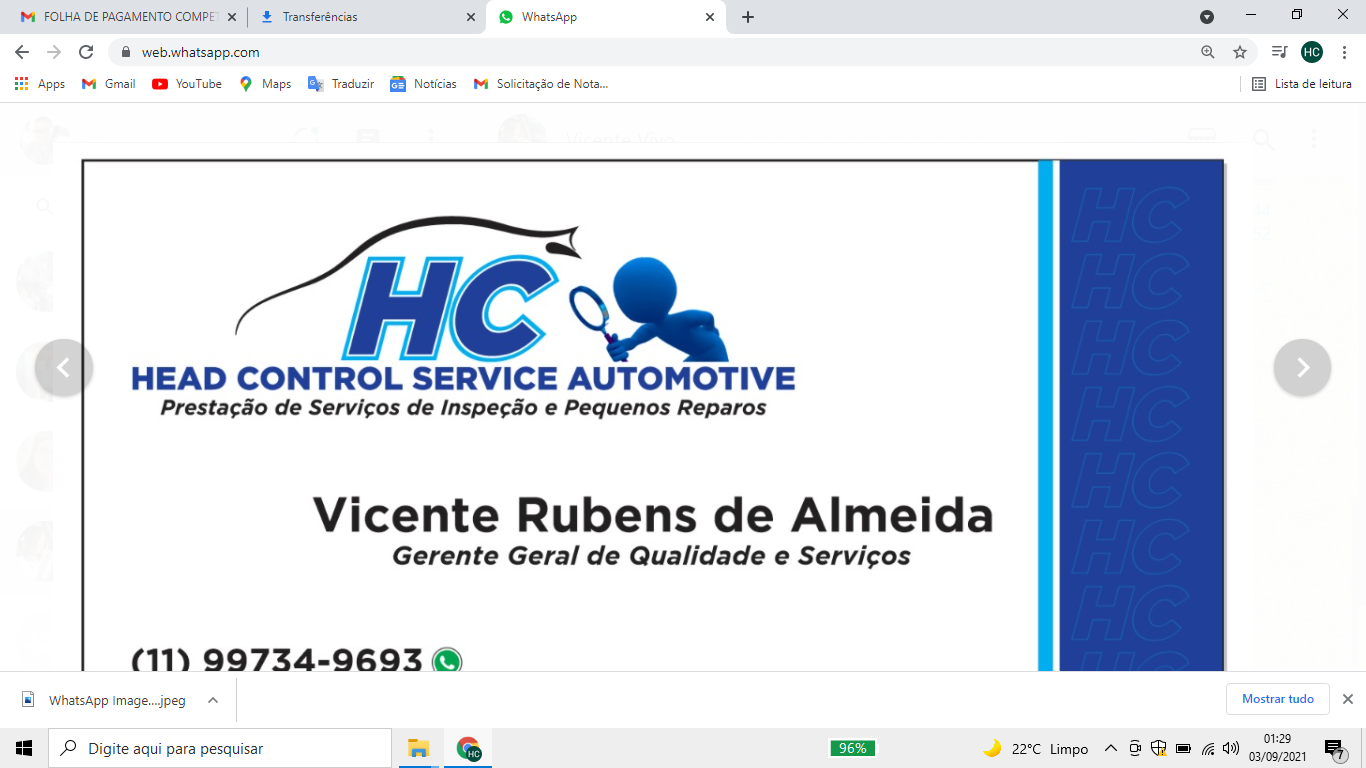 TERCERIZAÇÃO DA GESTÃO DE LOGÍSTICA

O Grupo HC Service Automotive entende a demanda do mercado e atua oferecendo aos setores logísticos mão de obra qualificada e treinada.
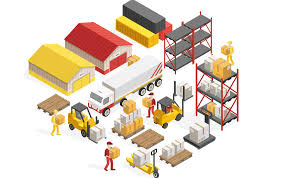 Auxiliar de Logística
Almoxarife
Conferente
Controle de Recebimento
Líder de Operações Logística
Mão de Obra Técnica 
Engenharia,  Metrologia,  Produção, Qualidade,  Assistência Técnica
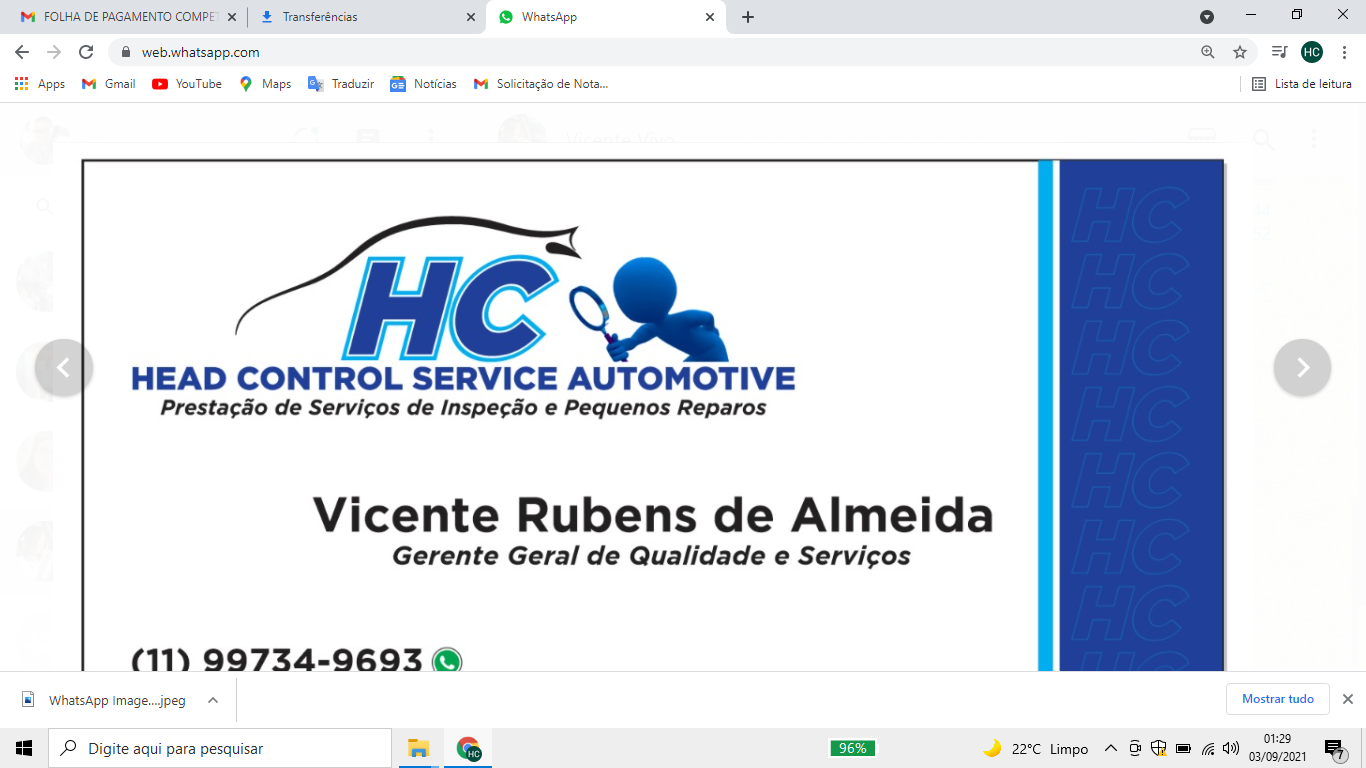 PARCEIROS NACIONAIS
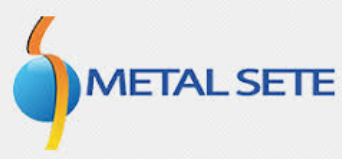 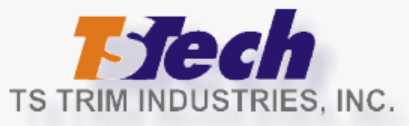 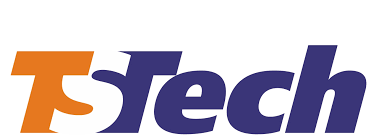 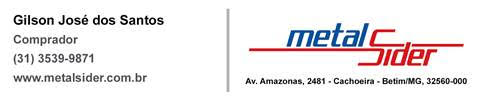 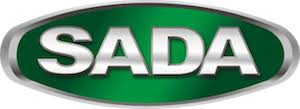 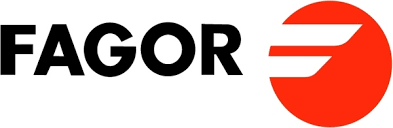 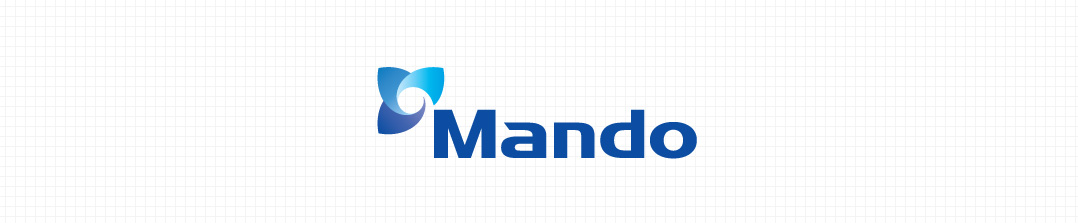 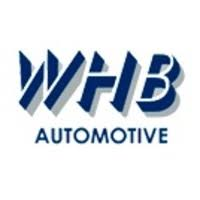 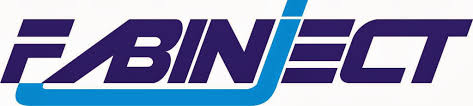 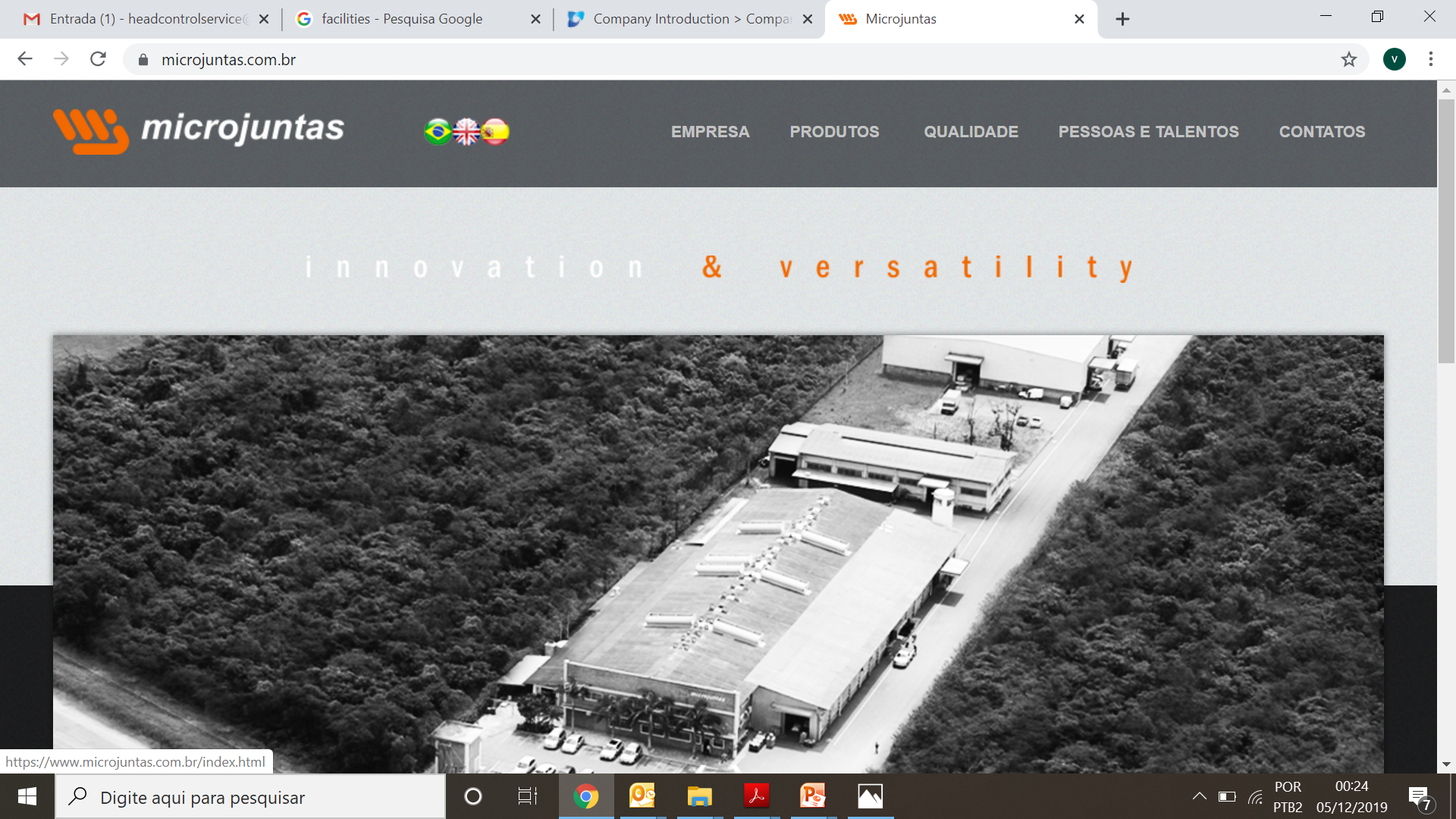 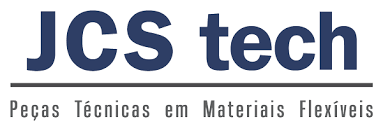 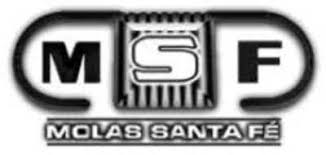 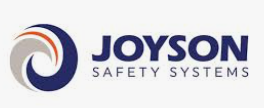 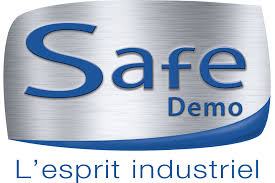 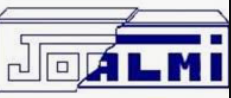 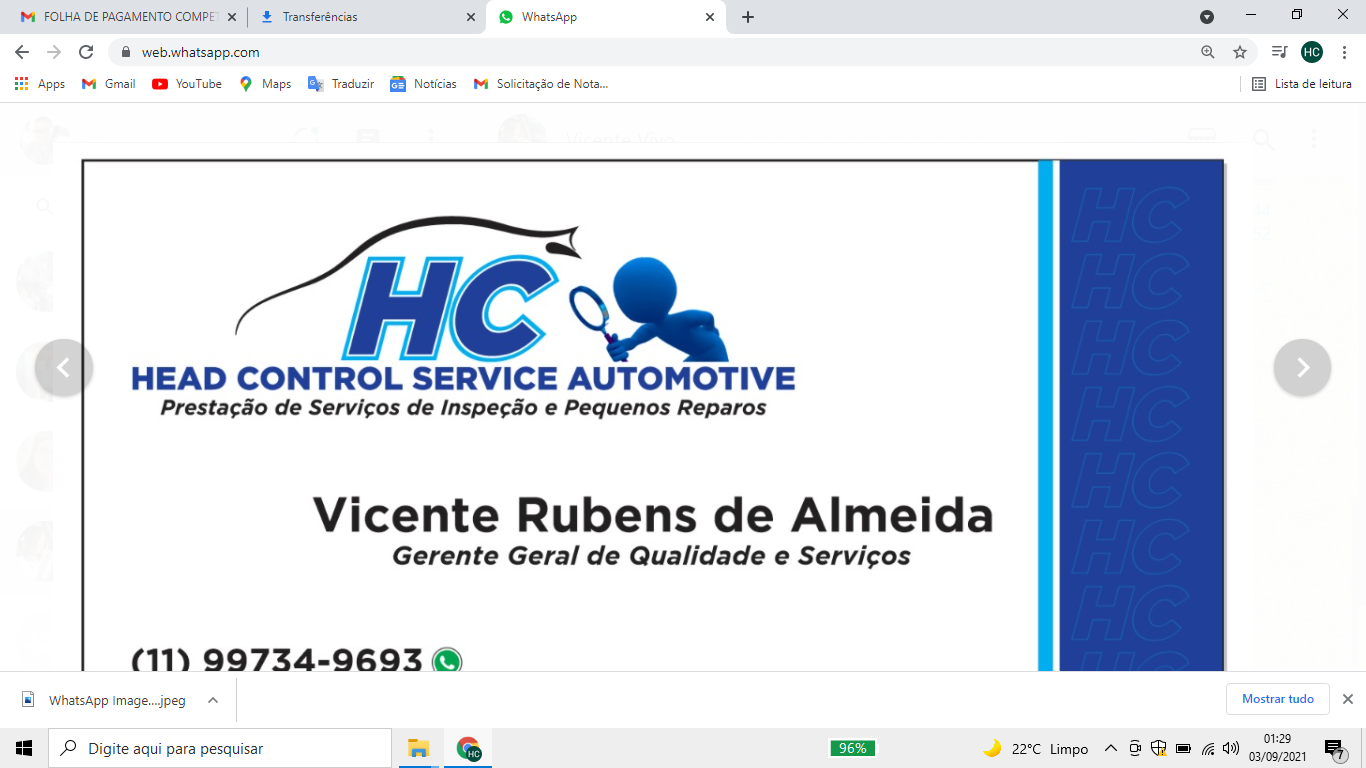 PARCEIROS NACIONAIS
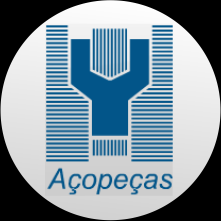 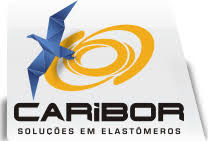 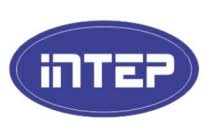 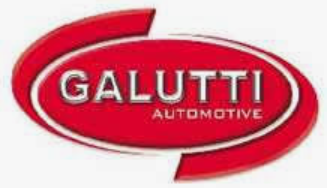 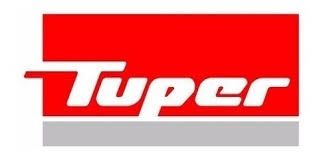 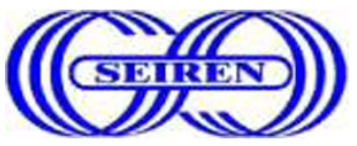 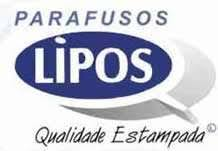 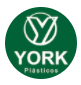 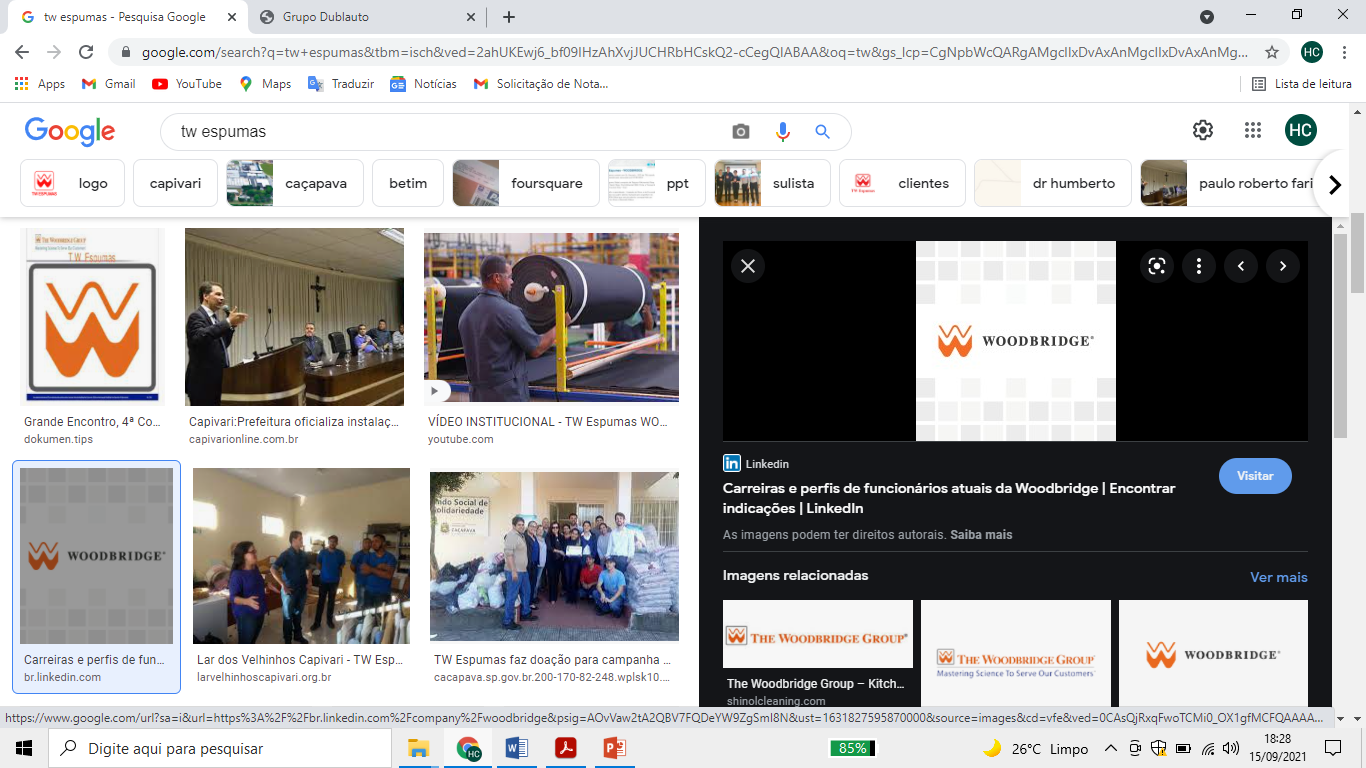 Planta – Capivari SP
Planta – Betim MG
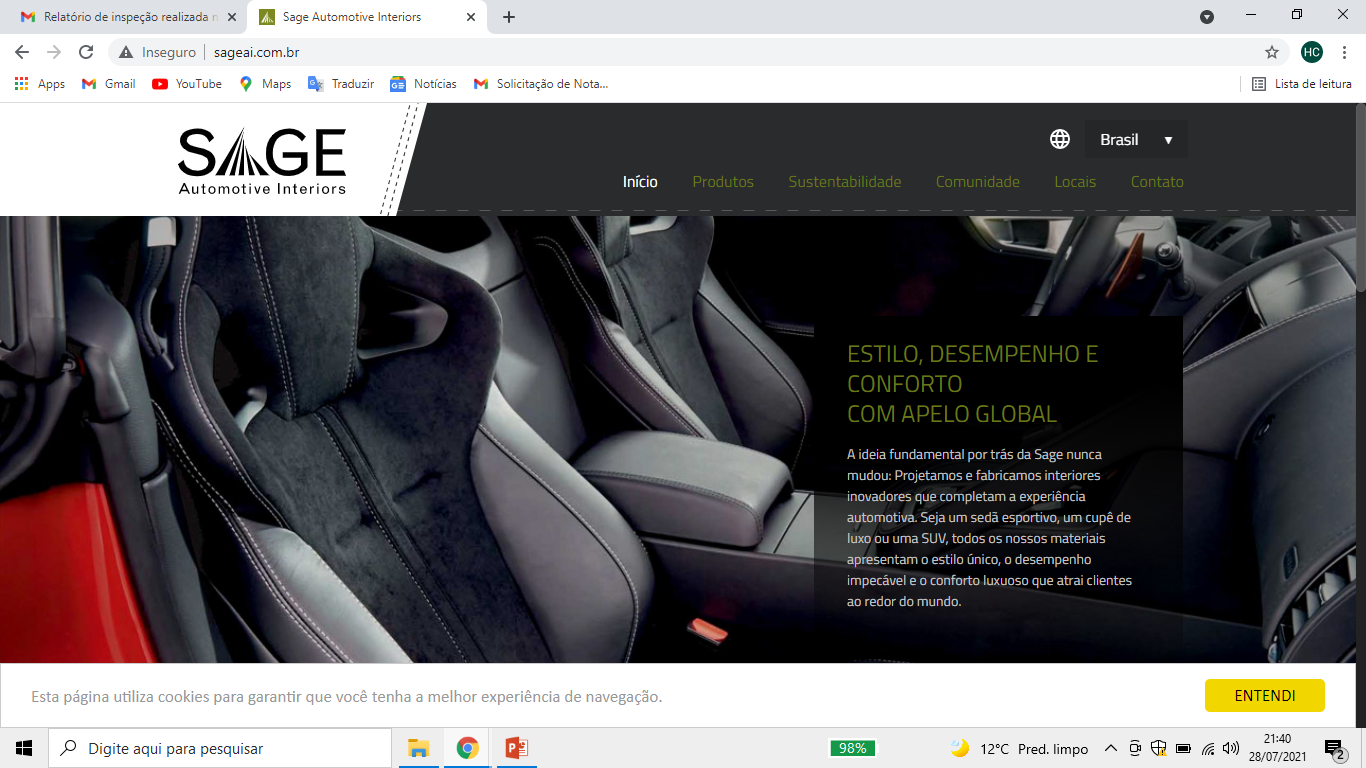 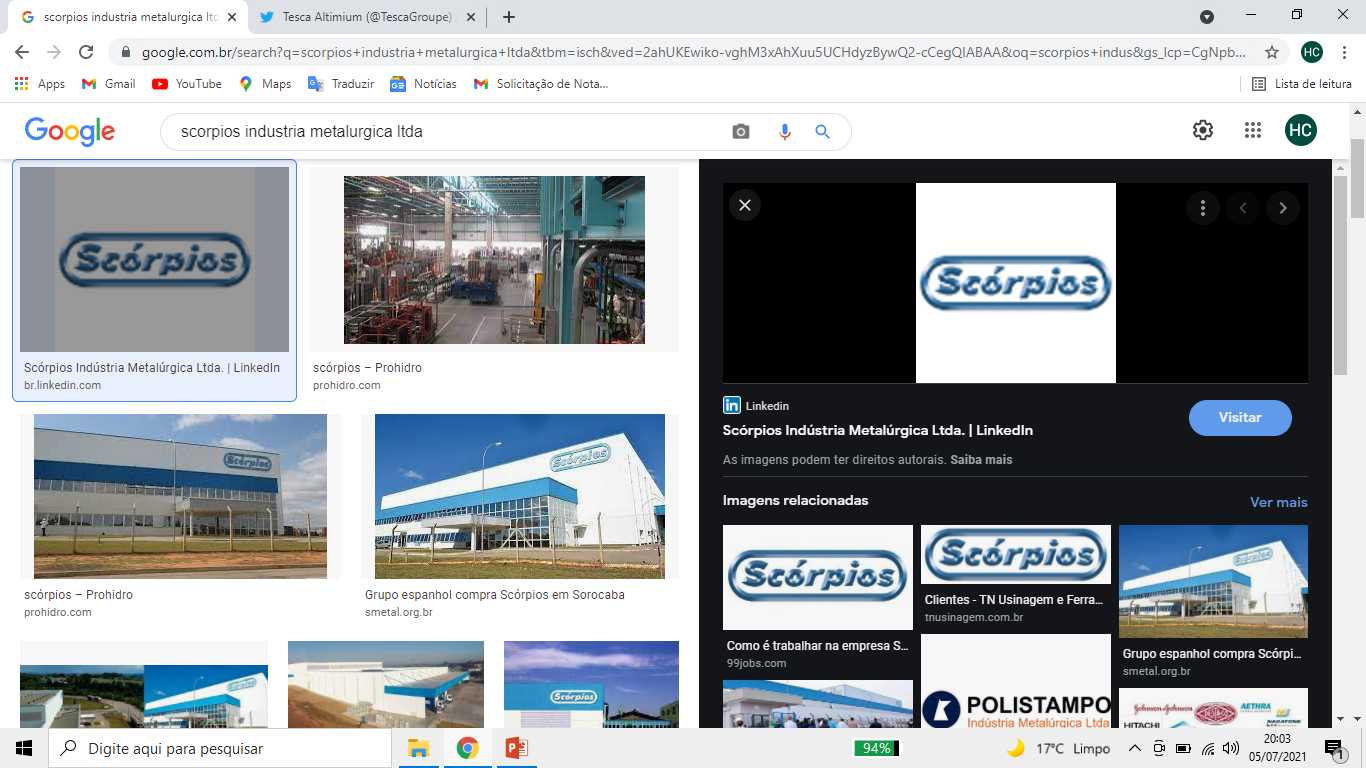 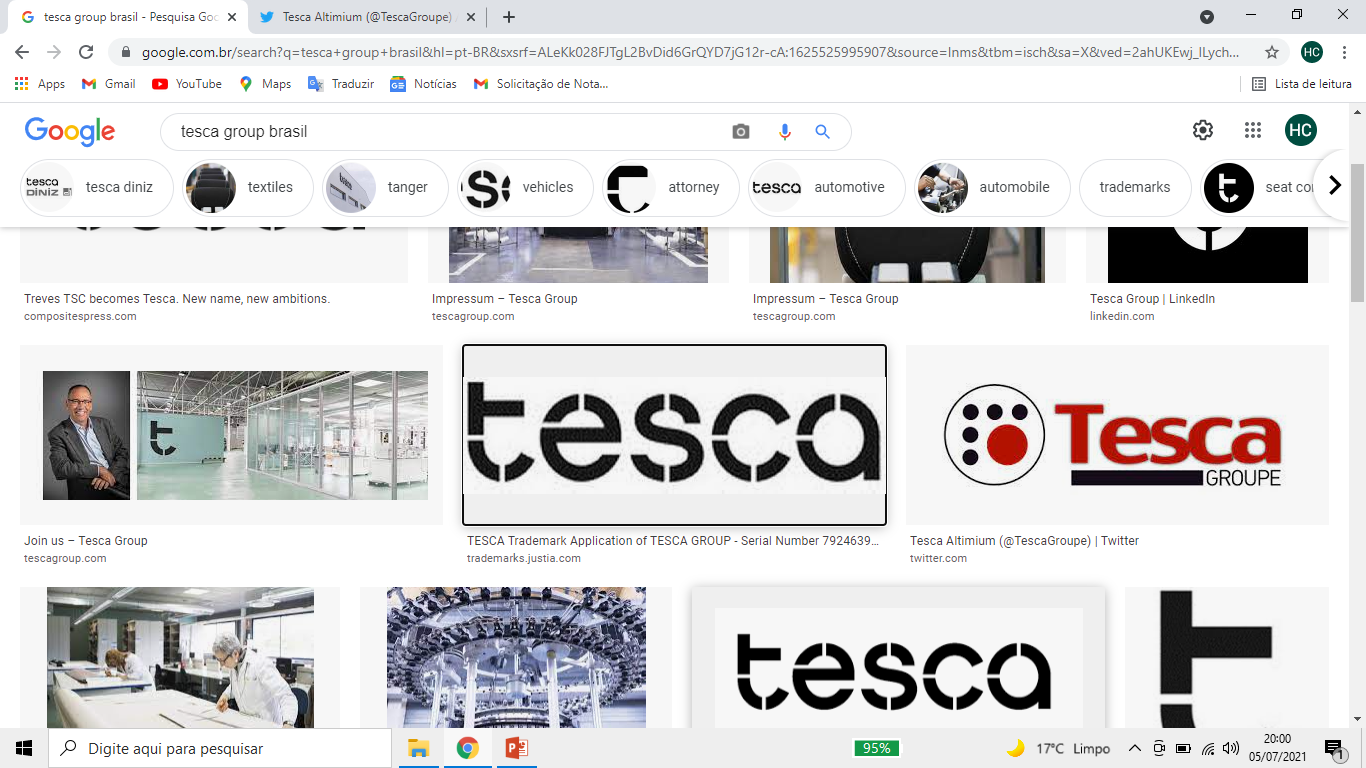 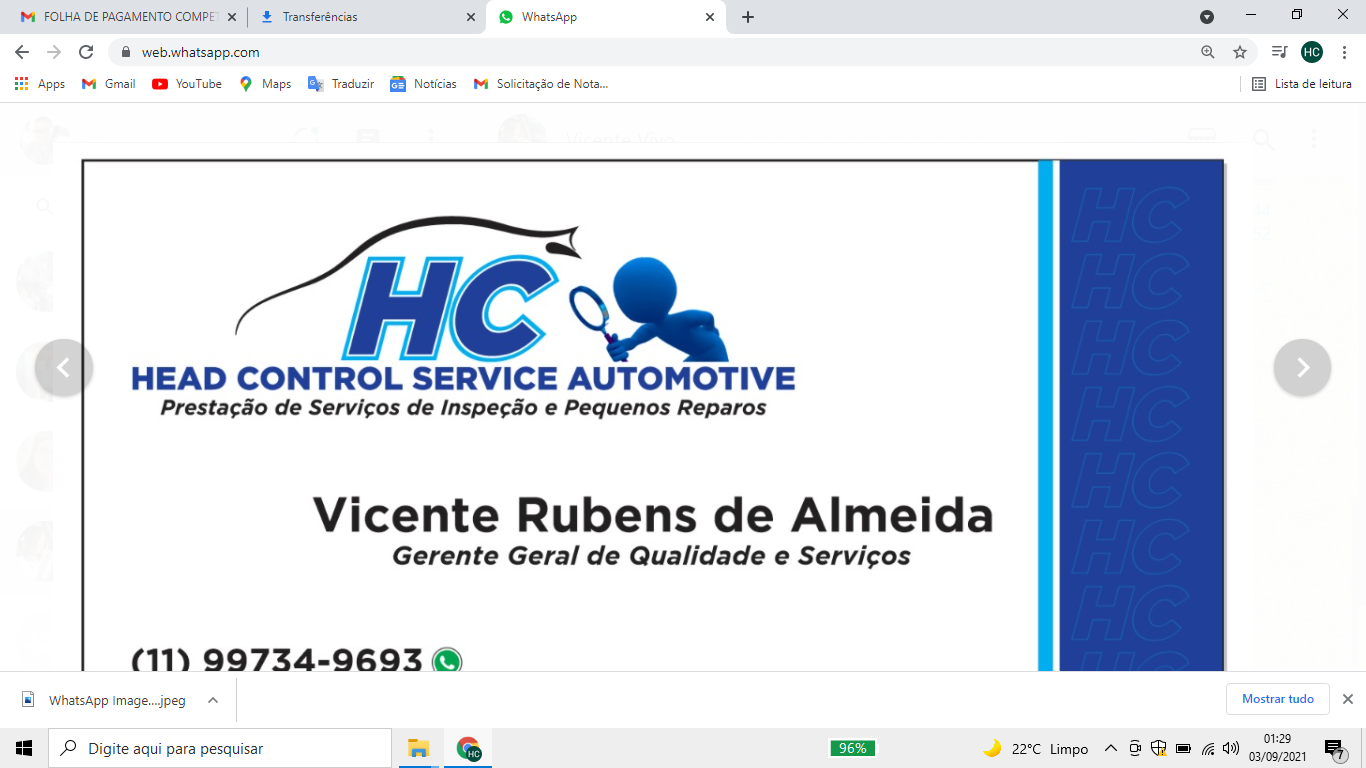 PARCEIROS NACIONAIS
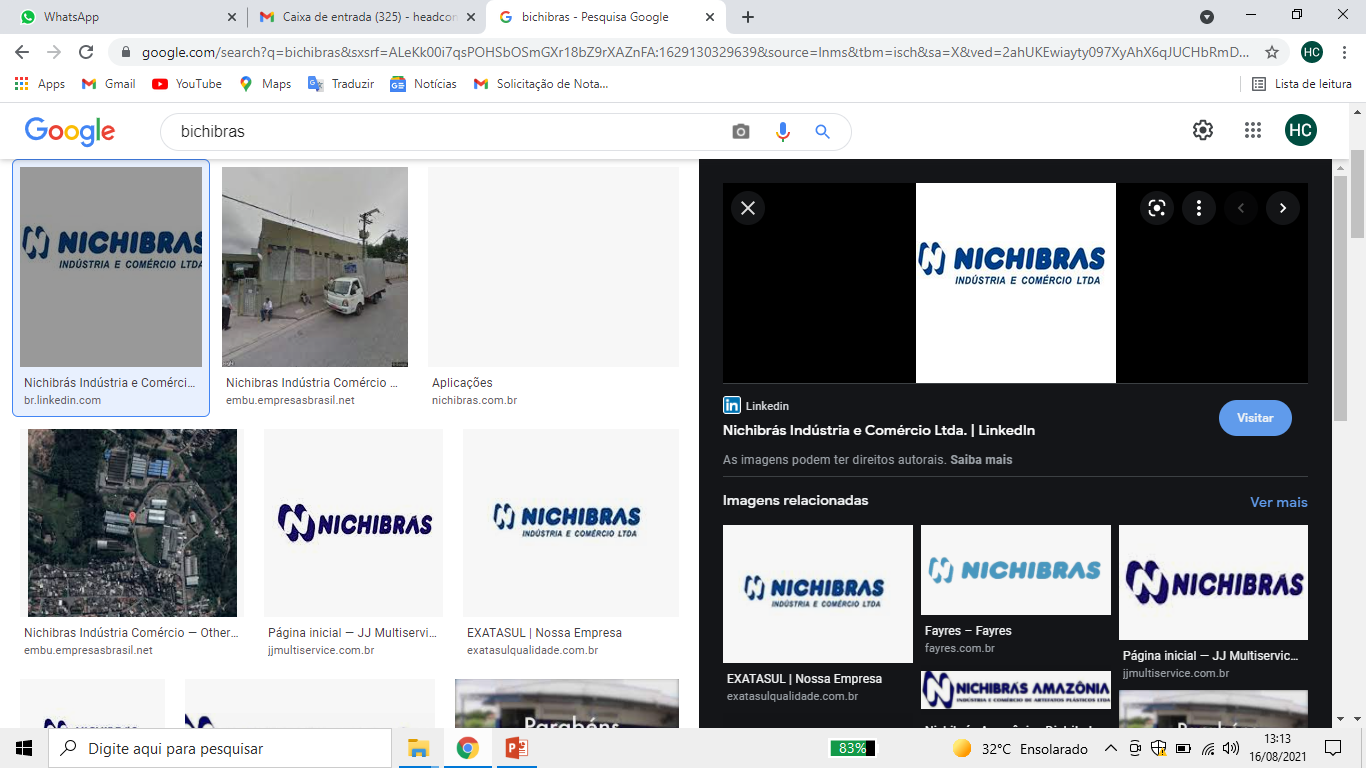 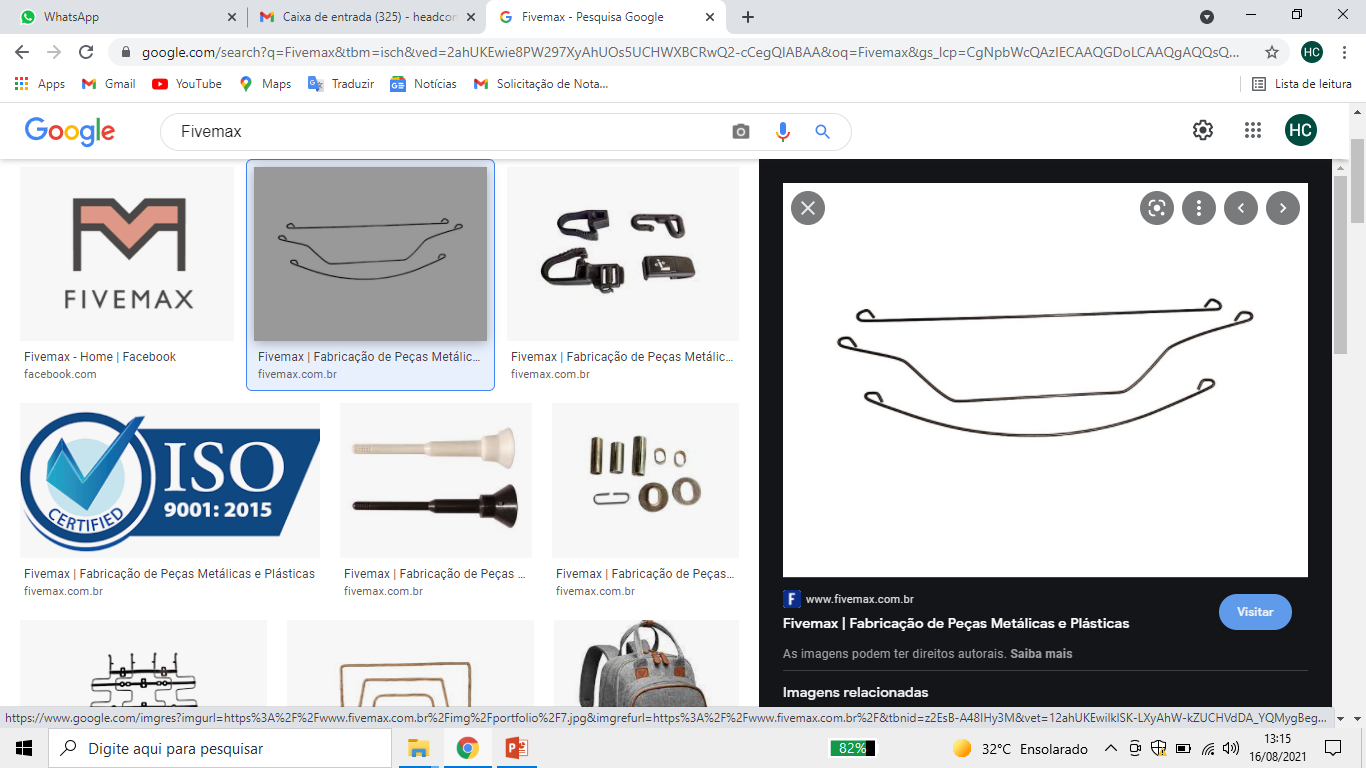 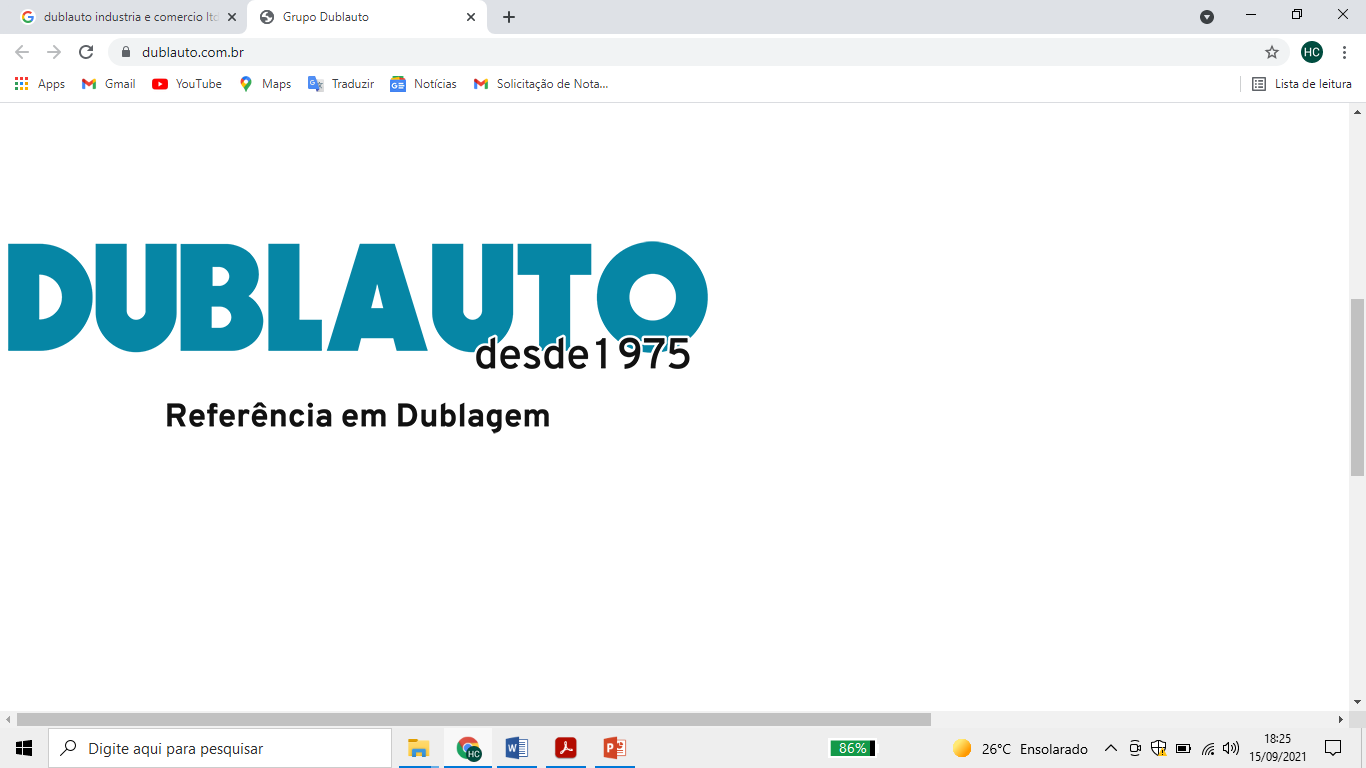 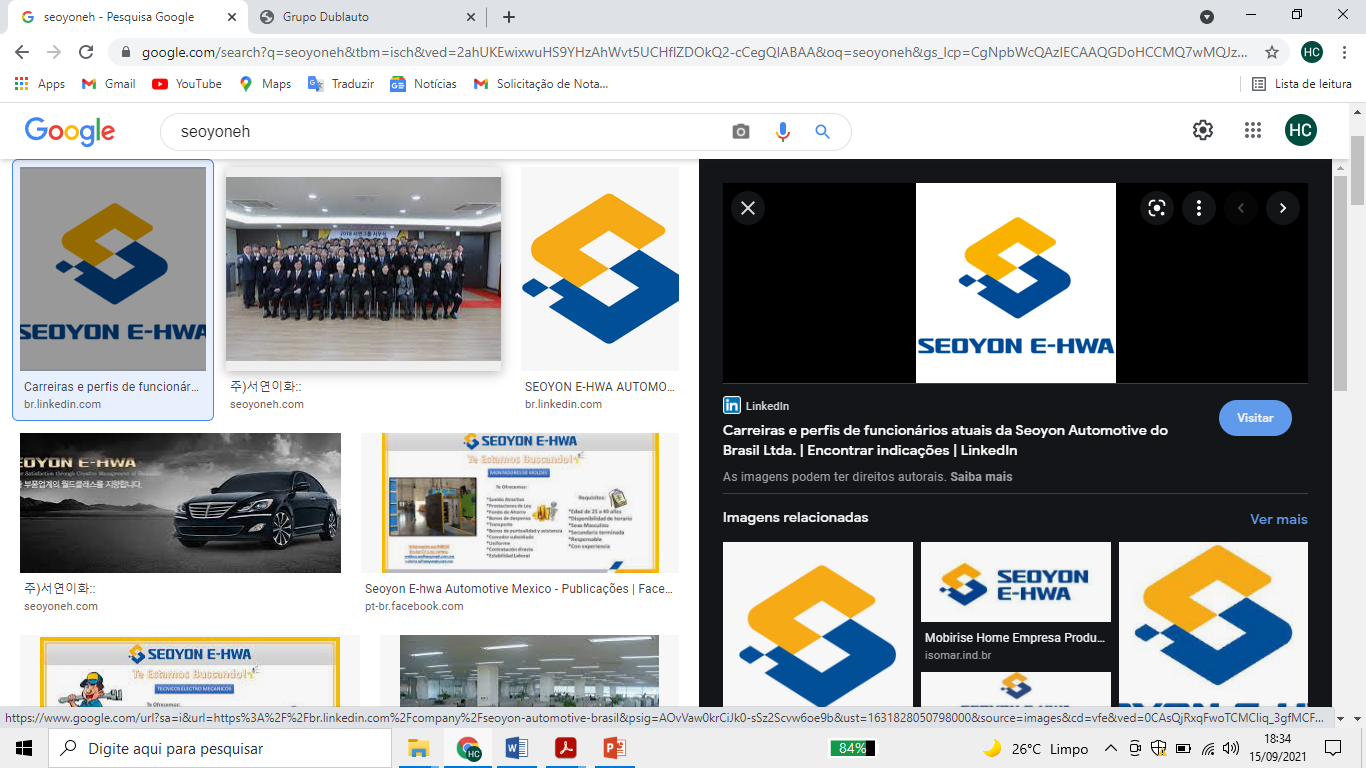 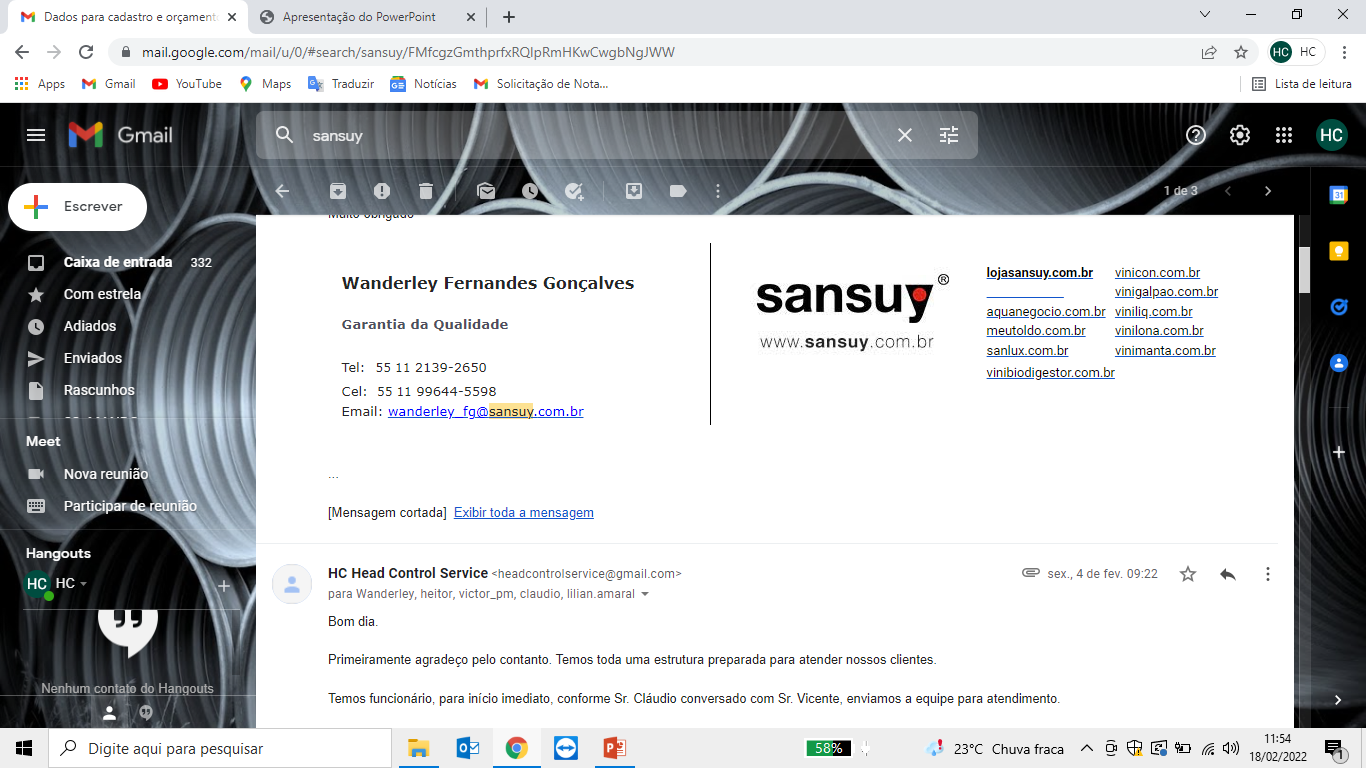 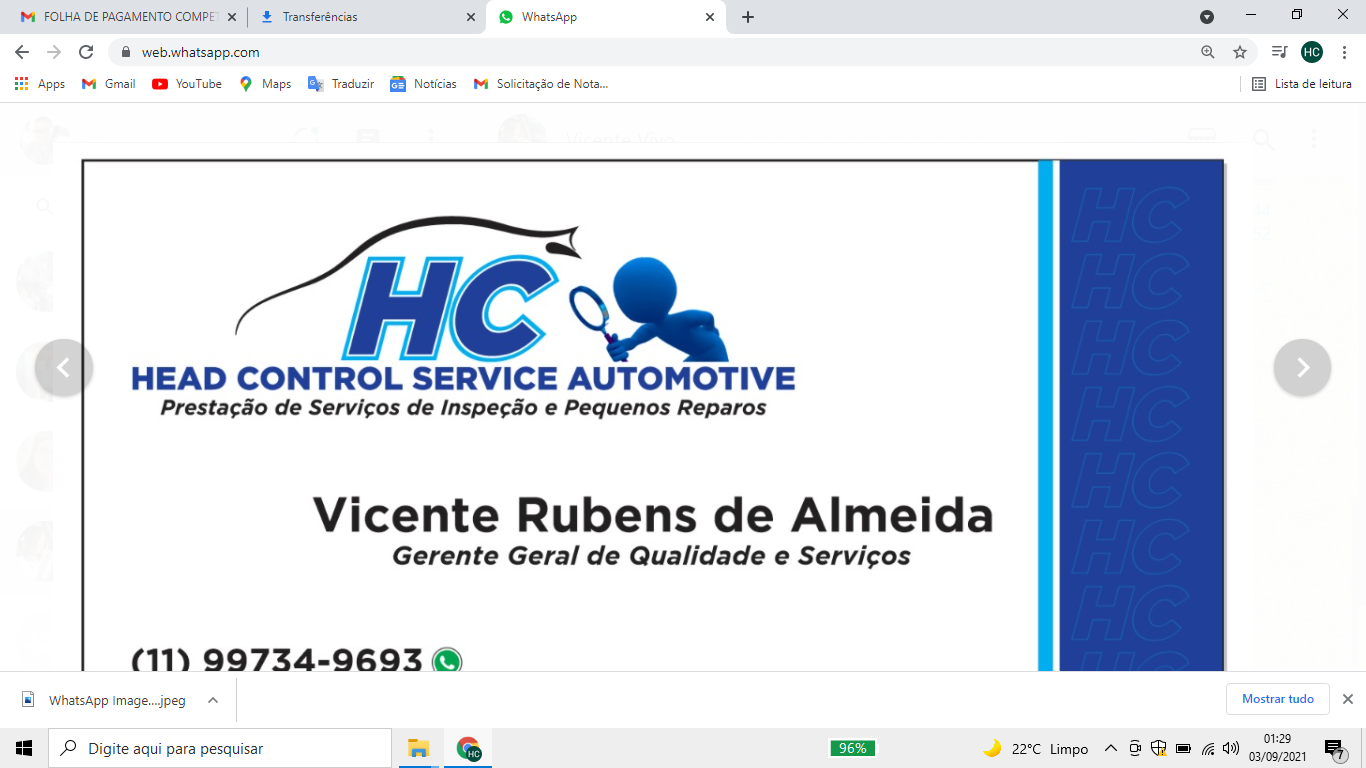 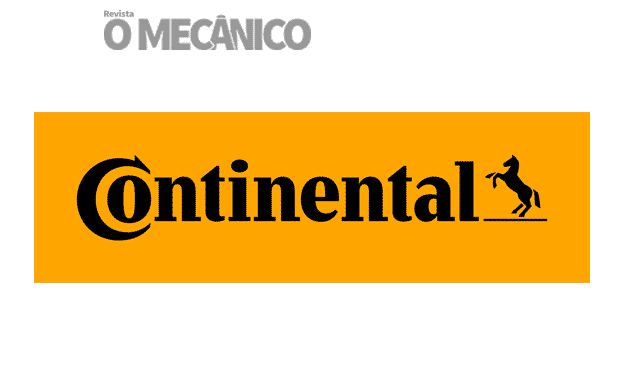 PARCEIROS INTERNACIONAIS
GLD - México
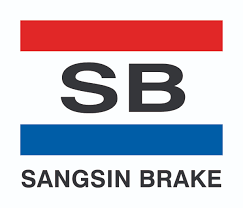 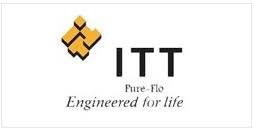 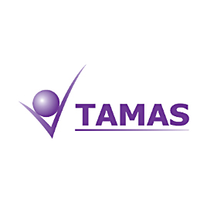 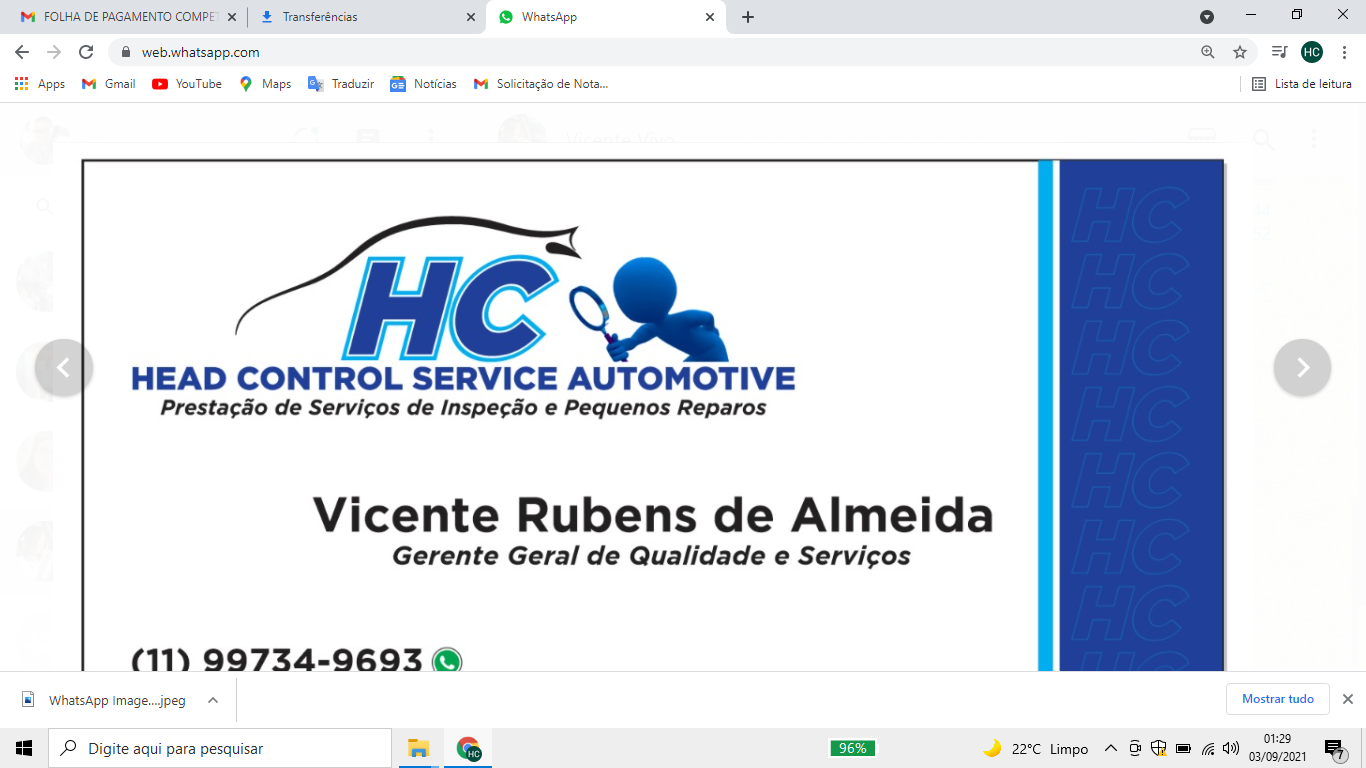 BENEFÍCIOS COM O GRUPO 
HEAD CONTROL SERVICE AUTOMOTIVE
Redução de HeadCount

 Redução de fretes extra

Melhor resultado em Inventário

Acompanhamento  de entrega

5S

Agilidade em solução de problemas

Contenção agressiva
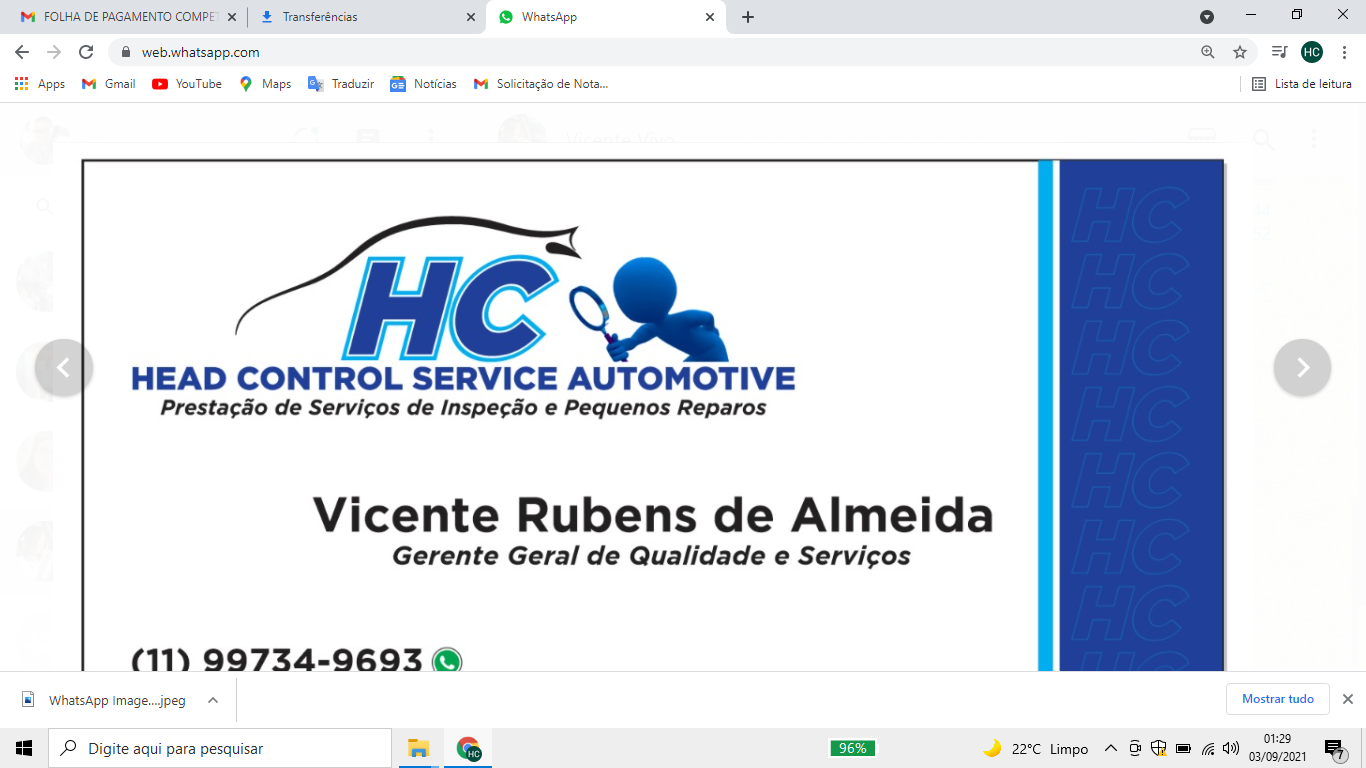 DESAFIOS
Formar Mão de Obra
Parceria ( Escola Profissionalizante – Preparação Especialização Trabalho ), ONGs

Filosofia de Trabalho 
Compromisso / Responsabilidade / Integridade / Ética

Pontualidade  Tomada de Ações acertivas

Profissionalismo    trabalho em Time

Buscamos conciliar a satisfação de nossos clientes com a satisfação de nossos colaboradores. Tarefa árdua mas conseguiremos. 

Minimizar a rotatividade de funcionários.

Temos orgulho pois desde o início de nossas atividades acumulamos “ZERO” ação trabalhista.
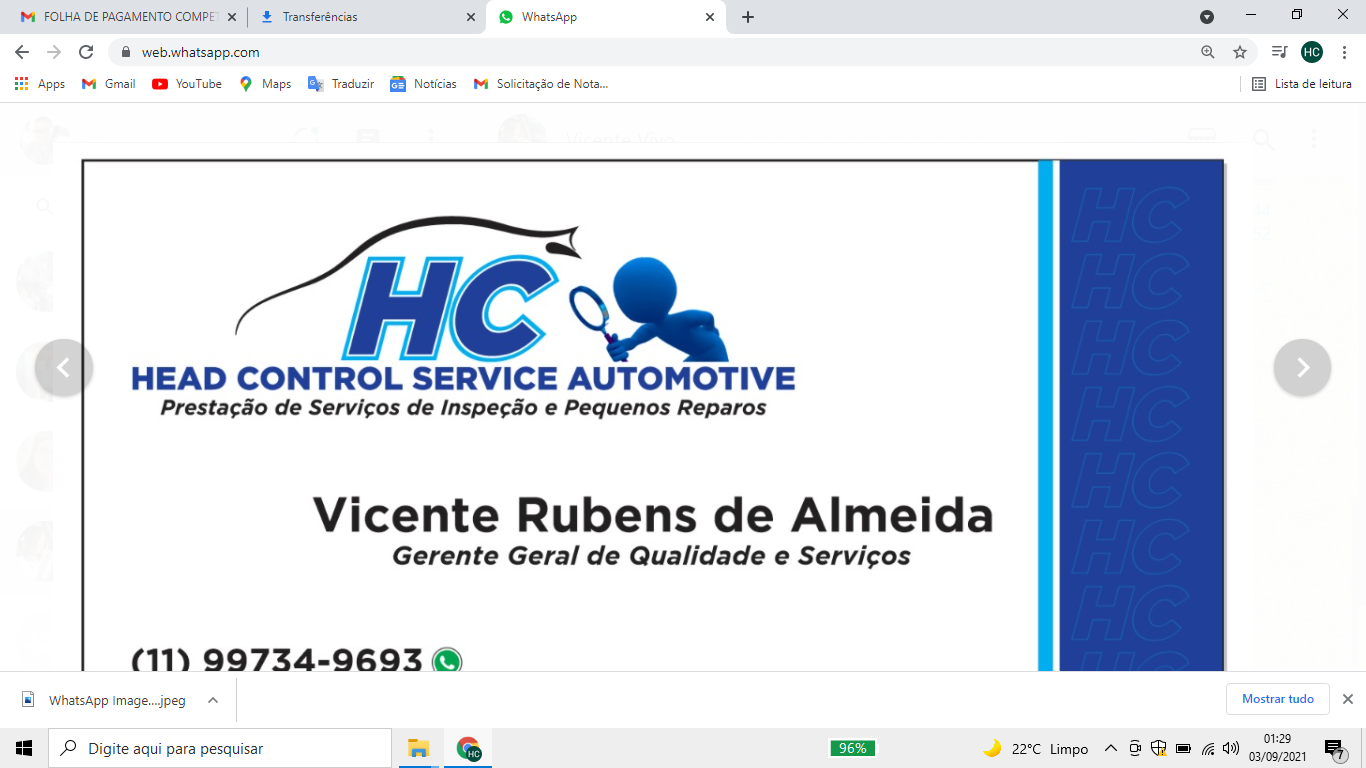 Próximos Passos
Planejamento para certificação ISO9001 novembro/2022

Mudança da Sede para Região de Leme

Criar convênio com escolas técnicas no
intuito de desenvolver futuros profissionais
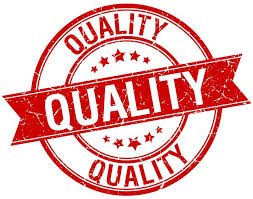 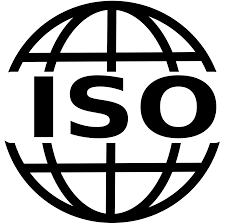 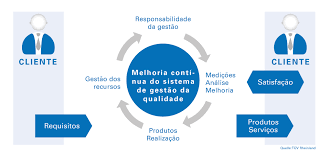 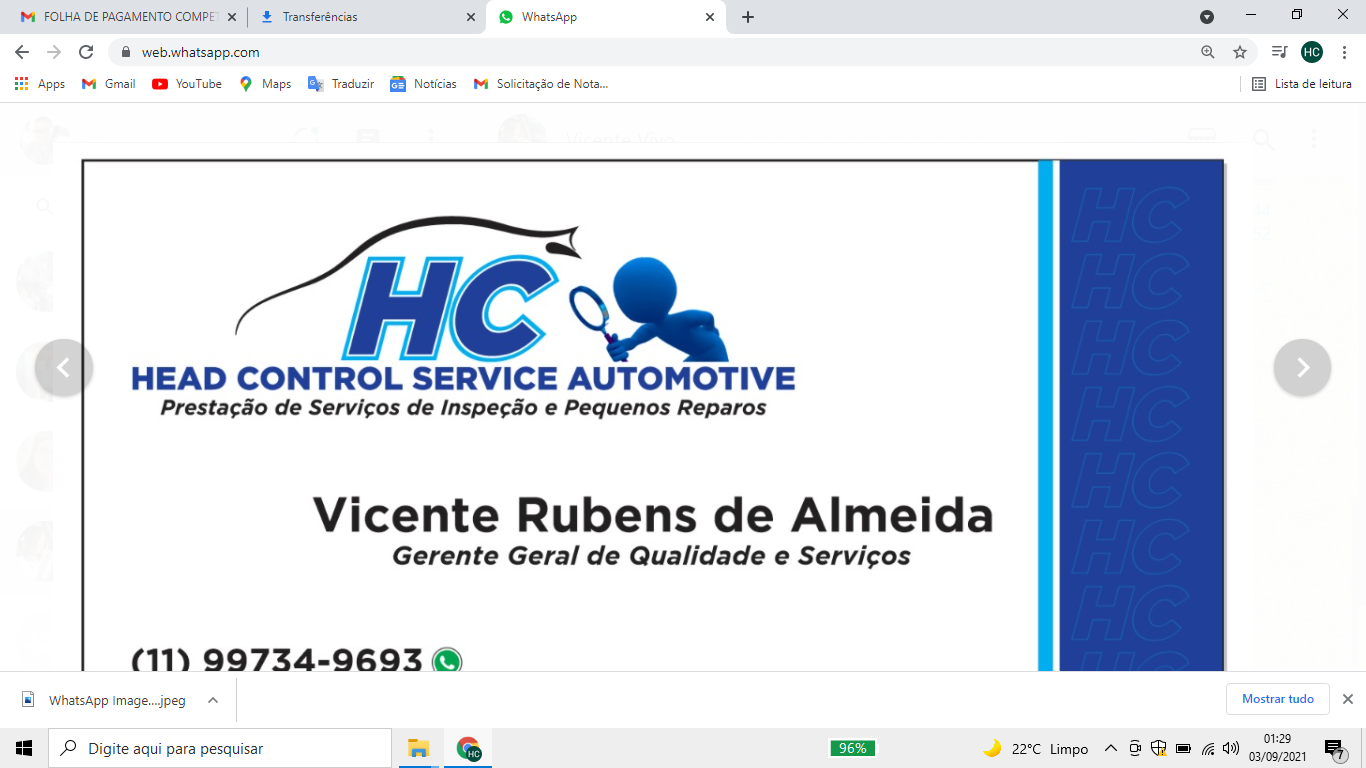 VICENTE RUBENS DE ALMEIDA 
Gerente de Qualidade e Serviços

Cel:     (11) 9.9734-9693
            (19) 9.9997-0796
             (19) 9.9777-8945

headcontrolservice@gmail.com
CONTATOS